Результаты диагностики адаптации обучающихся 1х классов
Сроки проведения:
Диагностический инструментарий: проективный тест личностных отношений, социальных эмоций и ценностных ориентаций «Домики»  О.А. Ореховой.
Группа 1.1 – 23 человека
Группа 1.2 – 22 человека
Группа 1.3. – 20 человек

Общий охват обучающихся – 65 человек -87%
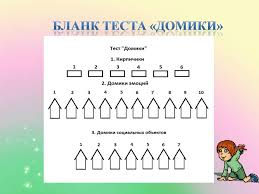 Задание 1
Психологическое благополучие
Энергетический баланс организма
Задание 1. Результаты по классам
Энергетический баланс организма
Психологическое благополучие
Энергетический баланс организма
Психологическое благополучие
Задание 2. Сфера социальных эмоций
Задание 2. Результаты по классам
Задание 3. Отношение ребенка к школе и семье
Задание 3. Результаты по классам